SANBE
EFIKASI PENGOBATAN
Disampaikan pada:
SALES SUPPORT
SANBE
OBAT HEWAN
SALES SUPPORT
RA
APA ITU OBAT HEWAN?
Sediaan yang dapat digunakan untuk mengobati hewan, membebaskan gejala atau memodifikasi proses kimia dalam tubuh
Sediaan obat hewan berupa:
	☻ Biologik 		 ☻ Farmasetik
	☻ Premiks		 ☻ Obat alami
SALES SUPPORT
RA
APA ITU OBAT HEWAN?
BIOLOGIK:
∙  Sera (antisera)		∙ Hasil rekayasa genetika
Vaksin 			∙ Bahan diagnostik (antigen)

PREMIKS (suplemen dicampurkan dalam pakan):
	∙  Vitamin			∙  Asam amino	 	
	∙  Mineral	 		∙  dll
SANBE
SALES SUPPORT
RA
APA ITU OBAT HEWAN?
FARMASETIK:
∙  Antibiotika	 		∙ Multivitamin
  Kemoterapeutika		∙ Antiseptik & Desinfektan
  Anti radang			∙ Anti parasit

OBAT ALAMI:
  Curcuma xanthorriza  (temulawak) 	 ∙ Allicin (ekstrak garlic)
  Curcuma domestica (kunyit)		 ∙ dll
SANBE
SALES SUPPORT
PENGGUNAAN OBAT HEWAN
RA
Tindakan medik untuk:
	 ☻ meningkatkan kekebalan		 ☻ peningkatan kesehatan hewan
	 ☻ pencegahan & penyembuhan penyakit
	
Cara pemberian:
	☻dalam pakan	 ☻ dalam air minum	 ☻tetes
	☻topikal		 ☻ parenteral

Hewan: binatang / satwa yang seluruh/ sebagian dari siklus hidupnya berada di darat, air dan/ atau udara
SANBE
SALES SUPPORT
KLASIFIKASI OBAT HEWAN
RA
Obat keras: jika pemberiannya tidak sesuai dg ketentuan  dpt menimbulkan bahaya bagi hewan dan/ atau manusia yg mengkonsumsi produk hewan. 
Obat bebas terbatas:  diberlakukan sbg obat bebas untuk jenis hewan tertentu dgn ketentuan disediakan dlm jumlah, aturan dosis, bentuk sediaan & cara pemberian tertentu serta diberi tanda peringatan khusus.

Dgn resep DRH. 
Dilakukan DRH / nakeswan dibawah pengawasan DRH
SALES SUPPORT
KLASIFIKASI OBAT HEWAN
RA
Obat bebas: dipakai secara bebas oleh setiap orang pd hewan
Tanpa resep DRH
SANBE
SALES SUPPORT
SANBE
PENANGANAN PENYAKIT UNGGAS DI LAPANGAN
SALES SUPPORT
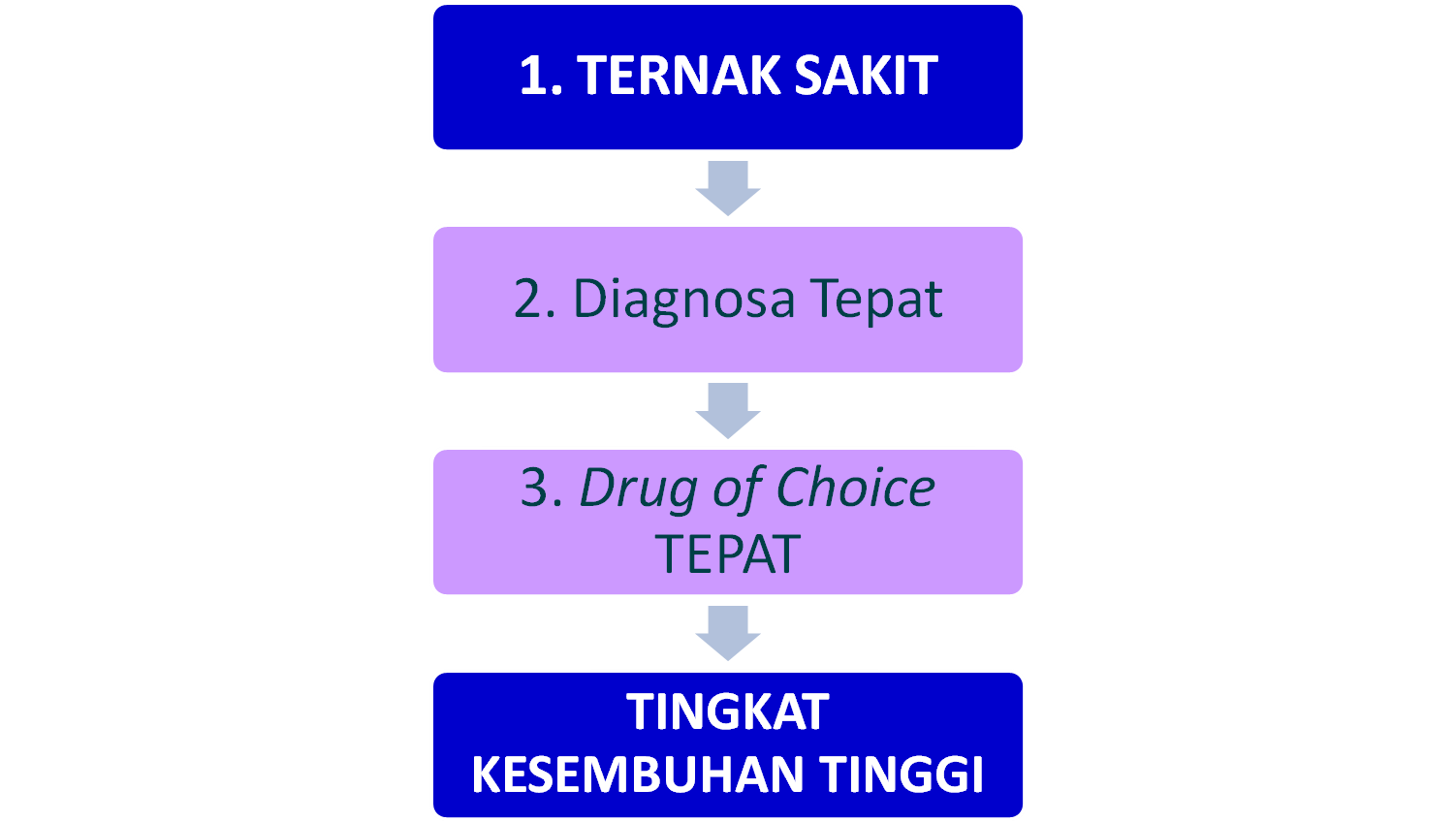 RA
perubahan spesifik, penguasaan penyakit, dukungan lab, dll
Penguasaan farmakologi, farmakoterapi, farmakokinetik, product knowledge
4. Pemberian obat: aplikasi, perhitungan dosis, cara pemberian
SANBE
SALES SUPPORT
1. KASUS AYAM SAKIT
RA
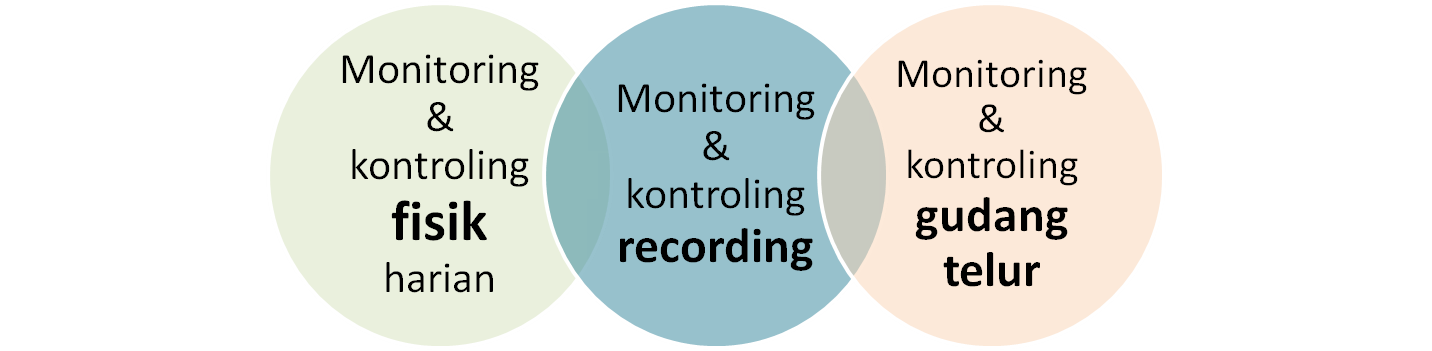 INFO
INFO
HEALTH  CONTROL
INFO
DOKTER HEWAN
MANAGER/ OWNER
SANBE
SALES SUPPORT
2. Alur pemeriksaan penyakit unggas
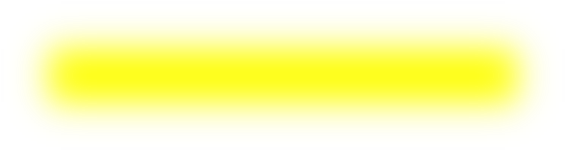 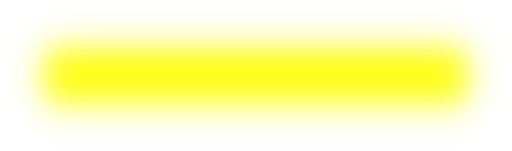 Diagnosa
PROGNOSA
RA
Pemeriksaan Klinis di Lapangan
Anamnesa, pemeriksaan data-data dan recording
Persiapan bedah bangkai
Bedah bangkai
Lab. Patologi
Pengambilan sampel untuk mengetahui agen penyebab
Perubahan anatomi
Kelainan jaringan
Bakteriologi
Virologi
Parasitologi
Diagnosa
Diagnosa (Histopatologi)
Mikologi
Toksikologi
SANBE
SALES SUPPORT
3. Pemilihan Obat
RA
SANBE
SALES SUPPORT
3. Contoh Pemilihan Obat
RA
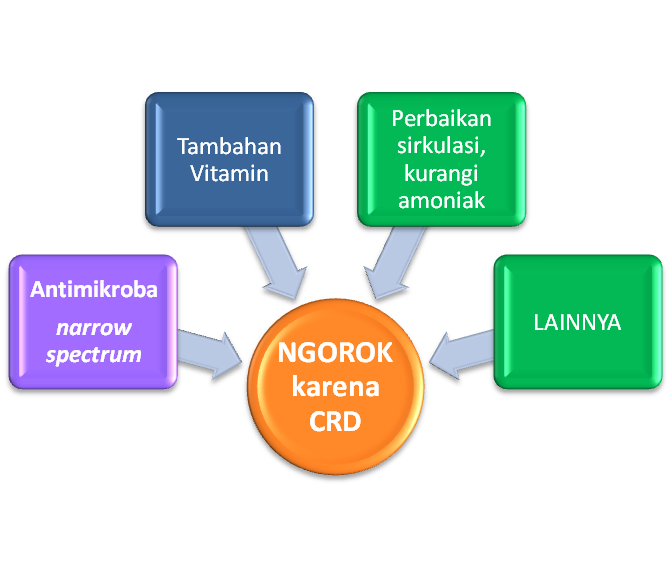 1
2
SANBE
SALES SUPPORT
4. PEMBERIAN OBAT
RA
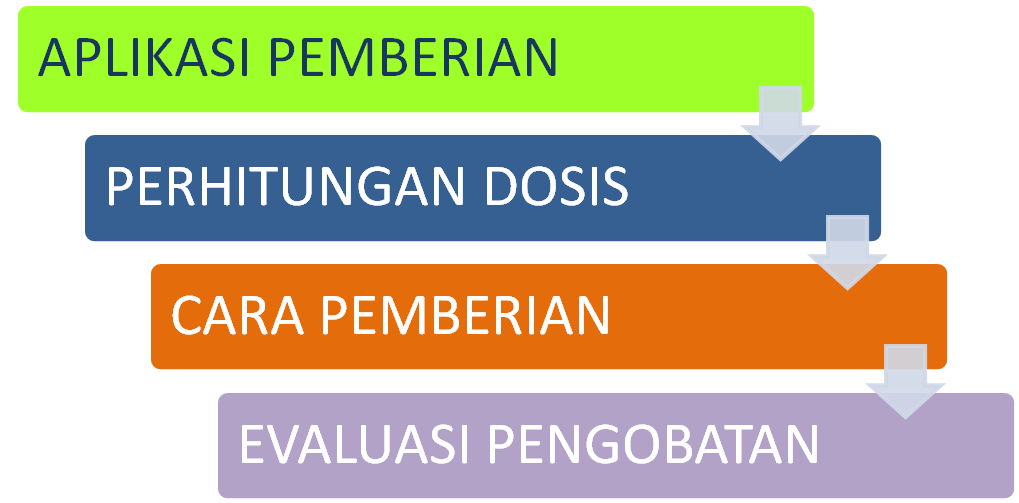 SANBE
SALES SUPPORT
4. PEMBERIAN OBAT
RA
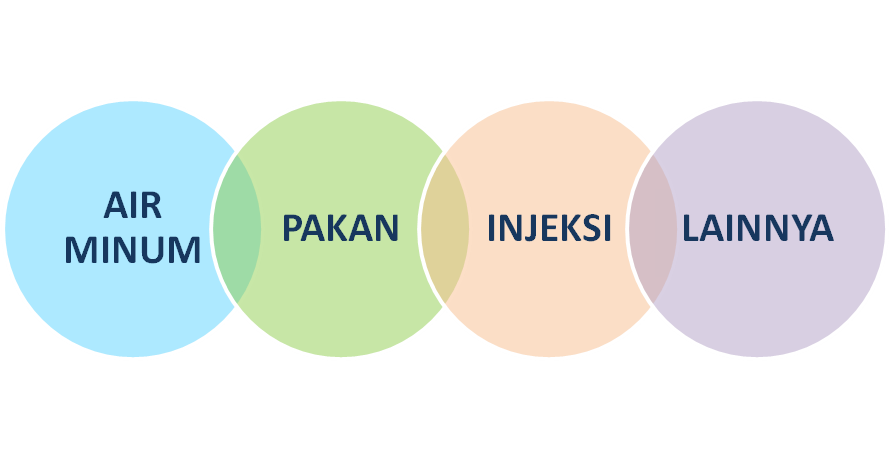 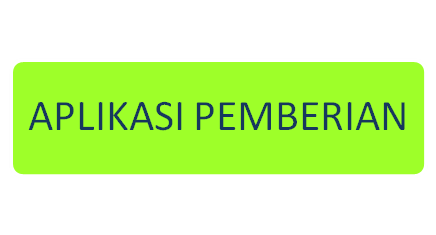 SANBE
SALES SUPPORT
PERHITUNGAN DOSIS
RA
DATA:
Populasi broiler: 30.000 ekor		sakit:  5.000 ekor
Rerata berat badan: 900 g/ ekor 
Kebutuhan pakan : 100 g/ ekor/ hari
Kebutuhan air minum: 1¾ x 100 g = 175 ml / ekor/ hari
Dosis obat: 1 g/ 2 liter air minum atau 1 g/ 10 kg berat badan
SANBE
SALES SUPPORT
PERHITUNGAN DOSIS
RA
MELALUI AIR MINUM
PERHITUNGAN :

Kebutuhan air minum harian	:  5.000 ekor x 175 ml  = 875 liter
Kebutuhan obat:	:  1 gram    =   x gram	x gram  = 875 liter
			   	   2 liter	          875 liter		   2 liter	

Kebutuhan obat untuk 5.000 ekor = 437,5 gram/ hari
SANBE
SALES SUPPORT
PERHITUNGAN DOSIS
RA
MELALUI AIR MINUM
Kebutuhan obat untuk 5.000 ekor = 437,5 gram/ hari

Pemberian 2x sehari (1 kali pemberian/ 2 kali pemberian dalam dosis terbagi 
---- berdasarkan resep/ DRH )

Contoh:
Obat diberikan 1x atau  2x sehari
Air minum pagi 	: 300 ml		siang : 300 ml		sore: 300 ml
1. Obat pagi	: 437,5 gram	siang : -			sore: -
2. Obat pagi	: 218.75  gram	siang : -		sore: 218.75 gram
SANBE
SALES SUPPORT
PERHITUNGAN DOSIS
RA
BERDASARKAN BERAT BADAN
PERHITUNGAN :

Berat badan kelompok	:  5.000 ekor x 900 gram = 4.500 kg 
Kebutuhan obat:	:  1 gram    =   x gram	x gram  = 4.500 kg
			   	   10 kg BB     4.500 kg		   10 kg

Kebutuhan obat untuk 5.000 ekor = 450 gram/ hari
SANBE
SALES SUPPORT
PERHITUNGAN DOSIS
RA
BERDASARKAN BERAT BADAN
Kebutuhan obat untuk 5.000 ekor = 450 gram/ hari

Pemberian 2x sehari (1 kali pemberian/ 2 kali pemberian dalam dosis terbagi 
---- berdasarkan resep/ DRH )

Contoh:
Obat diberikan 1x atau 2x sehari
Air minum pagi 	: 300 ml		siang : 300 ml		sore: 300 ml
1. Obat pagi	: 450 gram	siang : -			sore: -
2. Obat pagi	: 225  gram	siang : -		sore: 225 gram
SANBE
SALES SUPPORT
KESALAHAN PERHITUNGAN
DOSIS DI LAPANGAN
RA
MELALUI AIR MINUM
Kebutuhan obat untuk 5.000 ekor SEHARUSNYA = 437,5 gram/ hari


CONTOH KESALAHAN YANG SERING TERJADI:
Obat diberikan 1x atau 2x sehari (mengingat dosis 1g/ 2 liter air minum)
Air minum pagi 	: 300 ml		siang : 300 ml		sore: 300 ml
1. Obat pagi	: 150 gram	siang : -			sore: -
ATAU
2. Obat pagi	: 150  gram	siang : -			sore: 150 gram
SANBE
SALES SUPPORT
RA
EVALUASI PENGOBATAN
Monitor jumlah ayam sakit setiap hari 
Monitor jumlah ayam mati setiap hari
Monitor jumlah ayam culling setiap hari (mengapa?)
Monitor intake pakan setiap hari
Monitor produktivitas setiap hari 
Monitor perkembangan kesembuhan setiap hari
INFO & DISKUSIKAN  DENGAN  HEALTH CONTROL
SANBE
SALES SUPPORT
RA
EVALUASI PENGOBATAN
Jika s.d. 3 hari kondisi tidak berubah/ makin buruk ---- evaluasi terapi utama (rute, dosis, aplikasi) & pendamping ---- diskusikan dengan HEALTH CONTROL/ DRH untuk langkah berikut.
SANBE
SALES SUPPORT
RA
KEMUNGKINAN  KEGAGALAN/LAMBATNYA PENGOBATAN
Penyebab penyakit kompleks 
		bakterial + virus
		bakterial + parasit
		bakterial + virus + parasit
Adanya imunosupresif
Drug of choice kurang tepat
Dosis & aplikasi pemberian kurang tepat
Kondisi air minum kurang mendukung pengobatan
SANBE
SALES SUPPORT
TERIMA KASIH....
SANBE
SALES SUPPORT